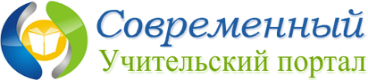 Летний марафон
Интерактивная игра-тренажёр «Лабиринт»

 Дорожный 
калейдоскоп
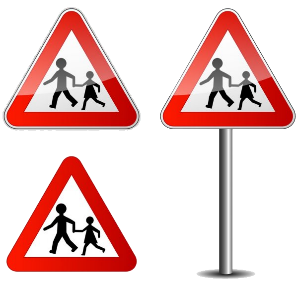 Автор: Колышкина Елена Владимировна
учитель географии высшей категории, г. Новосибирск
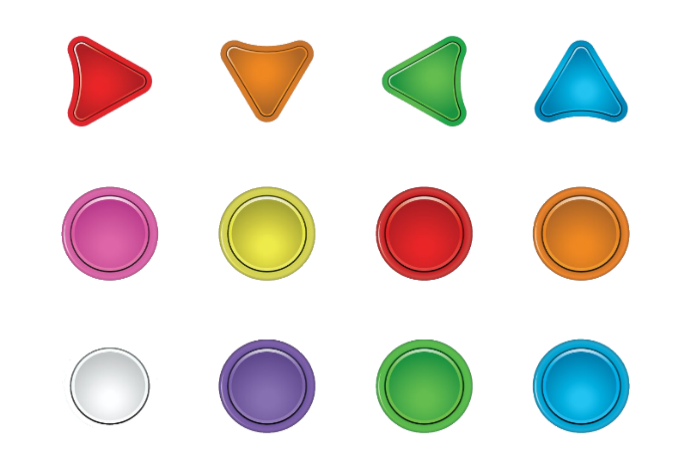 Ребята!
Я приготовил для вас игру-тренажёр. Думаю, что вы поиграете в неё с удовольствием и ответите на все мои вопросы. Но хочу вас предупредить, что если вы неверно ответите на вопрос, то начнёте игру с самого начала. 
Желаю удачи!
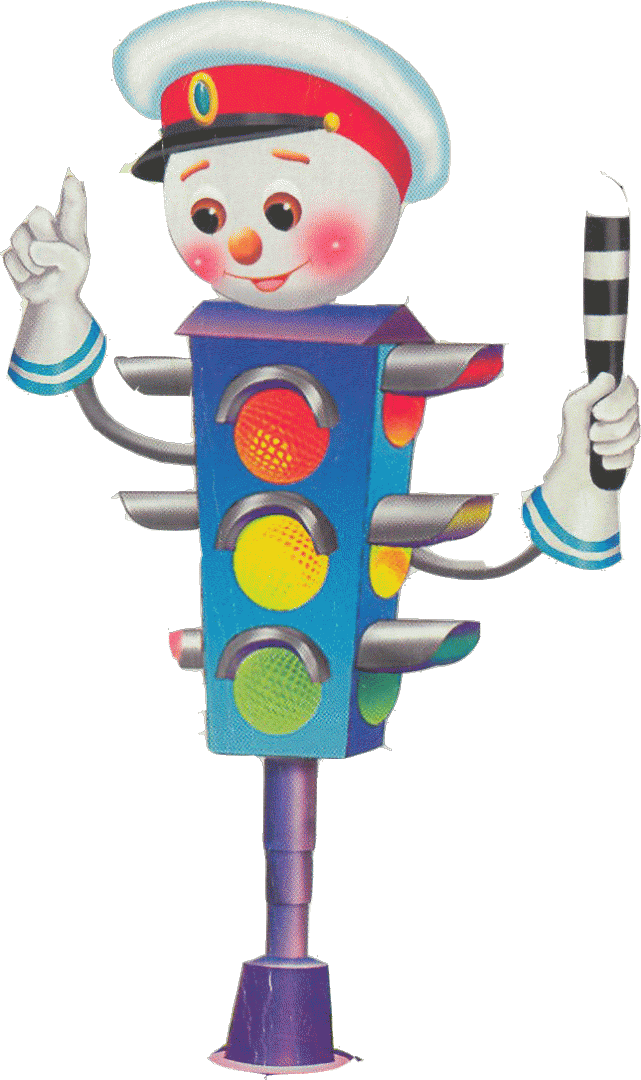 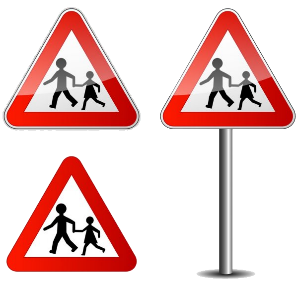 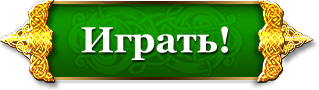 Ребята!
Сначала подумайте, а потом выбирайте ответ!
Не допускайте больше ошибок.
 Желаю удачи!
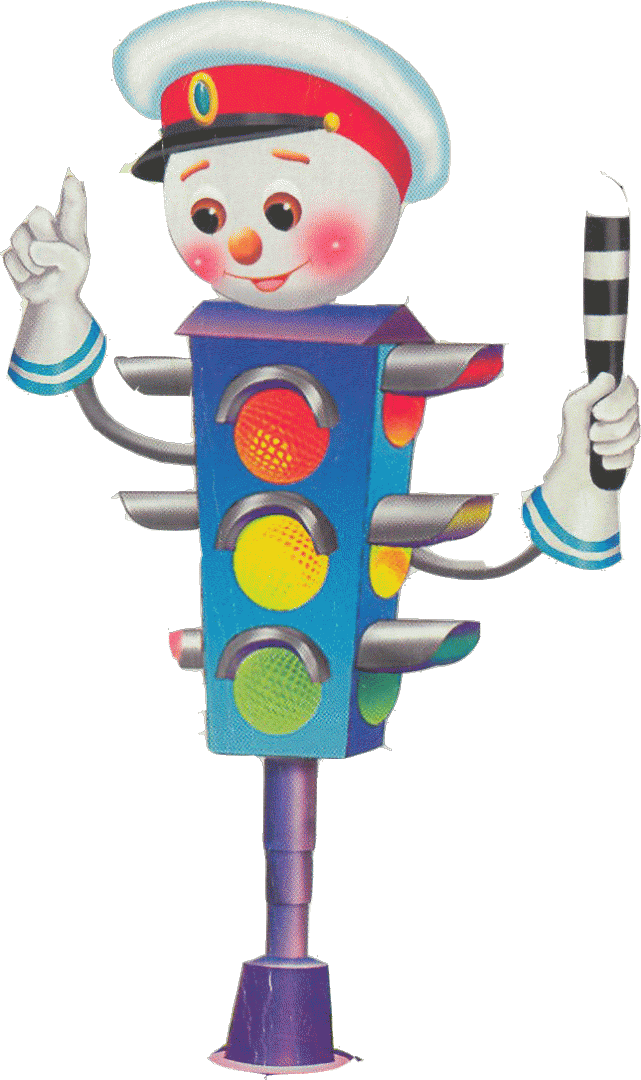 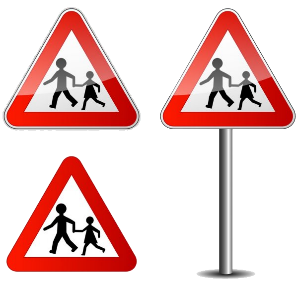 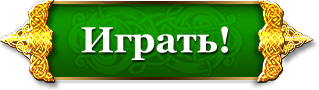 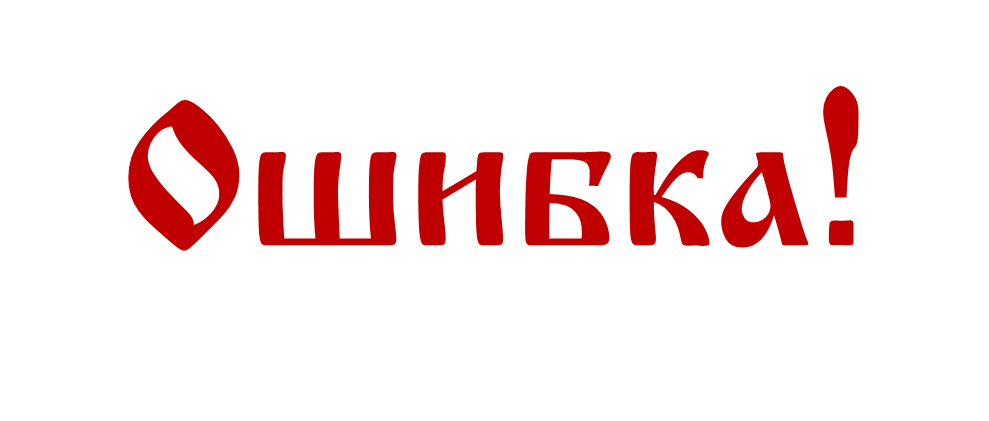 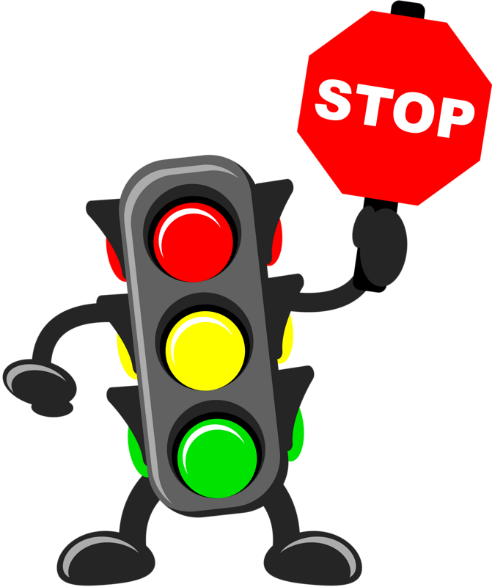 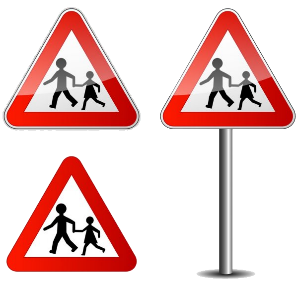 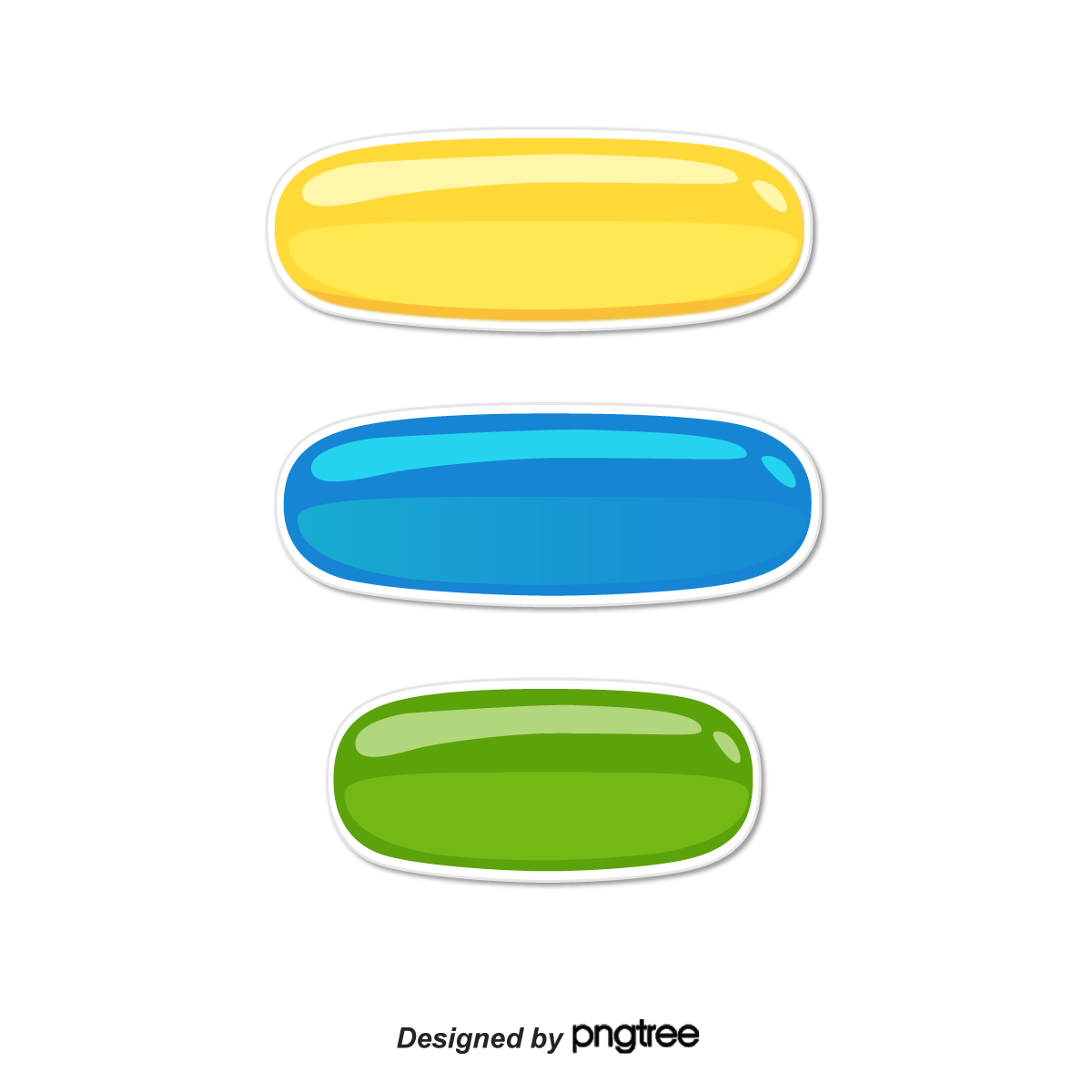 Начать с сначала
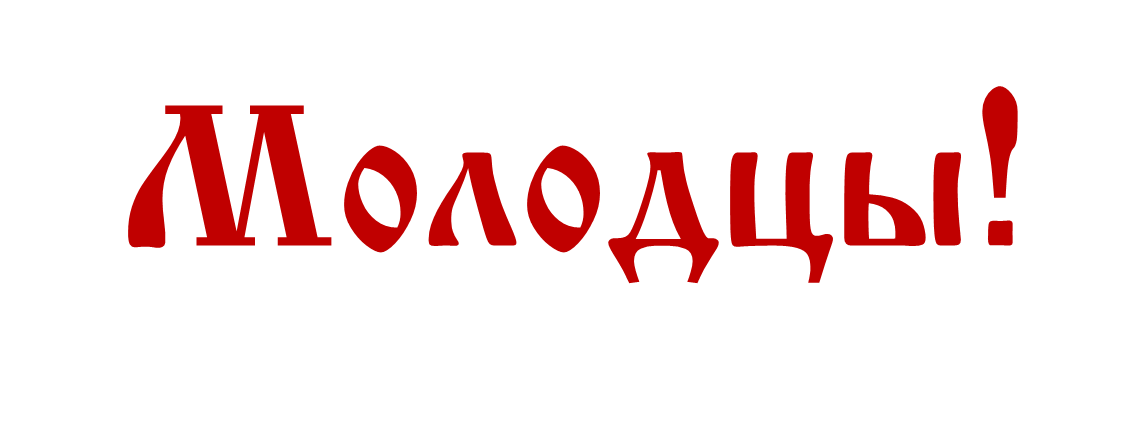 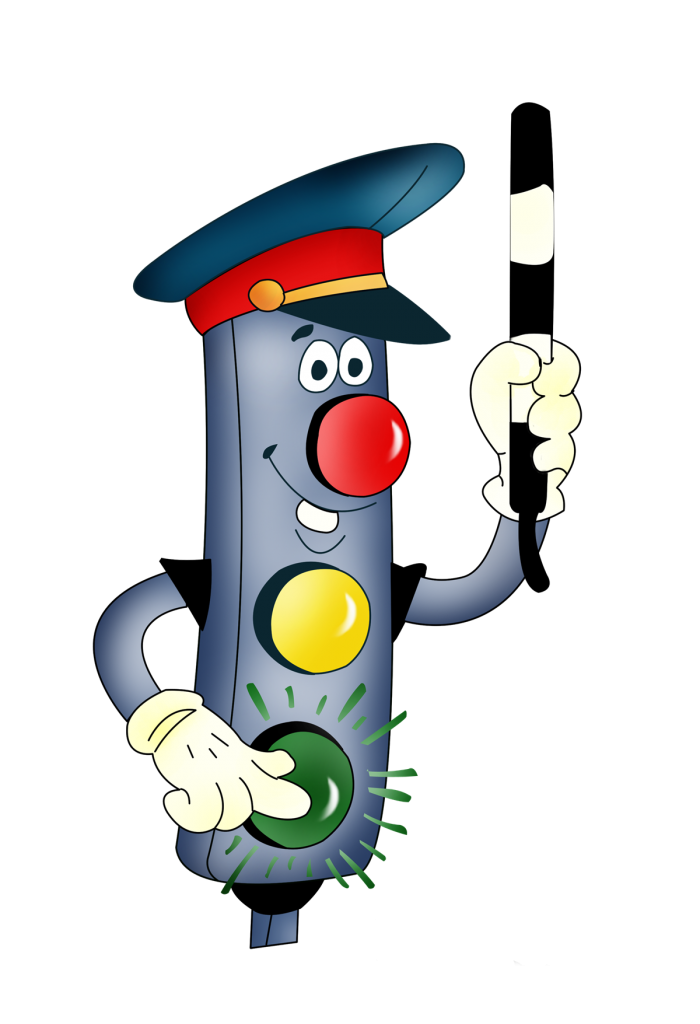 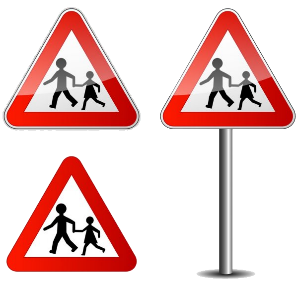 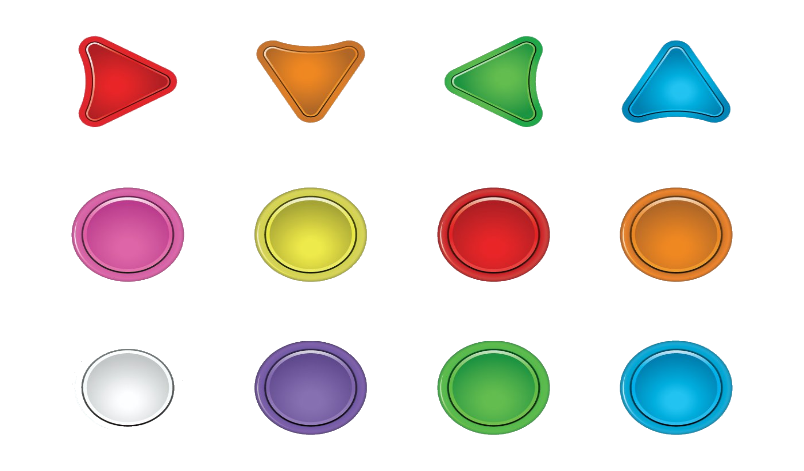 Какой из дорожных знаков означает 
«Пешеходный переход»?
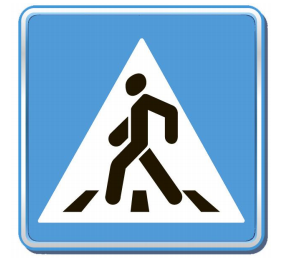 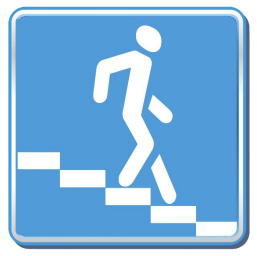 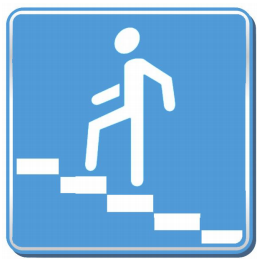 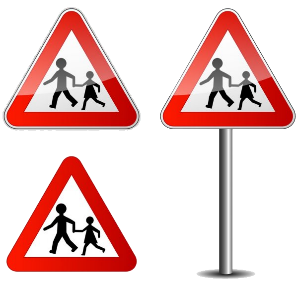 Какой дорожный знак говорит о том, что движение транспортных средств запрещено?
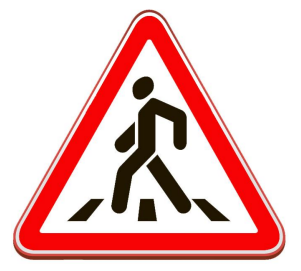 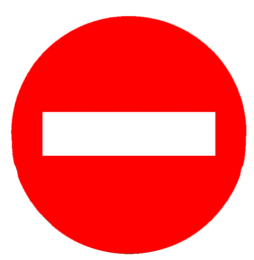 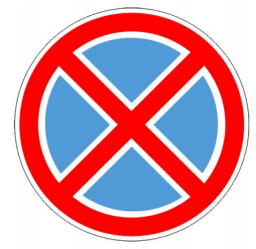 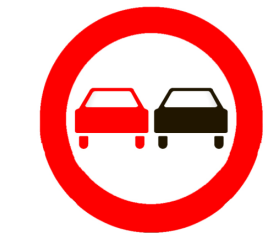 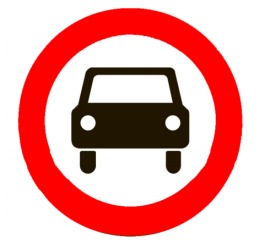 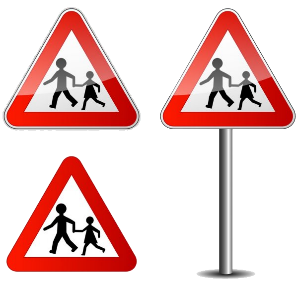 Определите дорожный знак, который означает «Уступить дорогу»
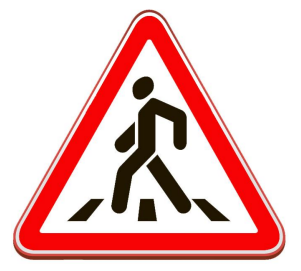 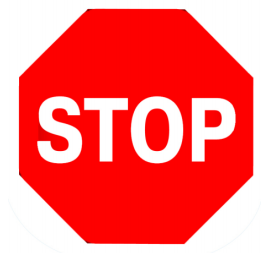 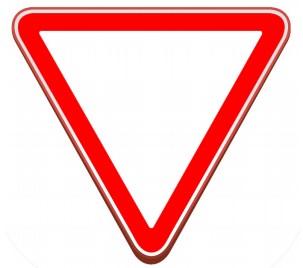 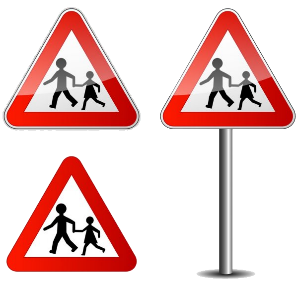 Определите дорожный знак 
«Аварийно опасный участок»
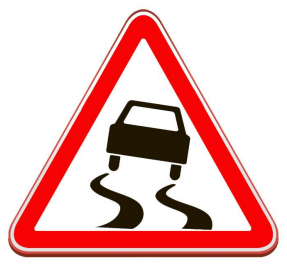 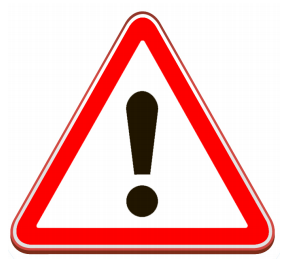 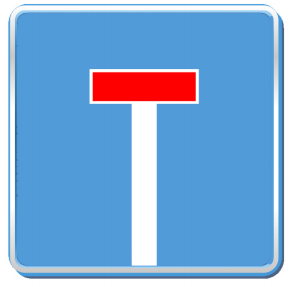 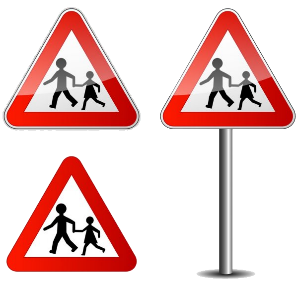 Какой дорожный знак говорит о том, что дорога неровная?
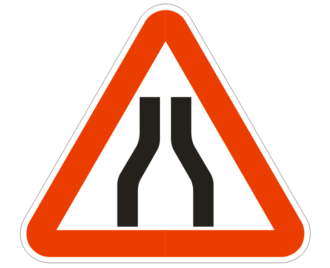 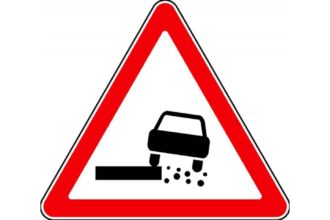 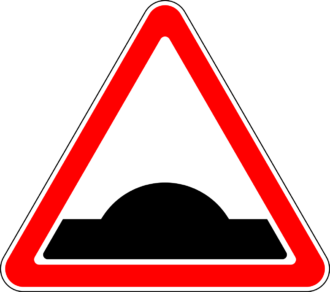 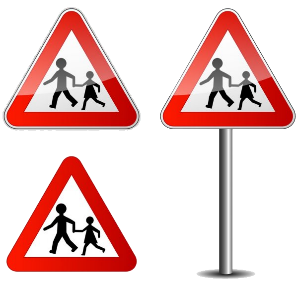 Определите знак
«Железнодорожный переезд без шлагбаума»
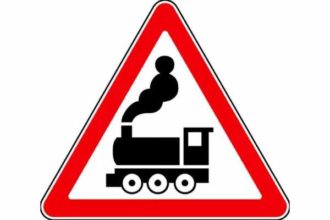 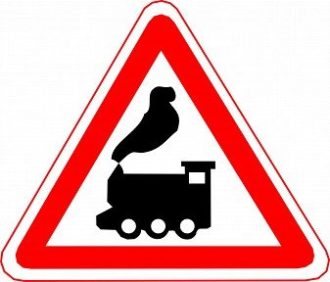 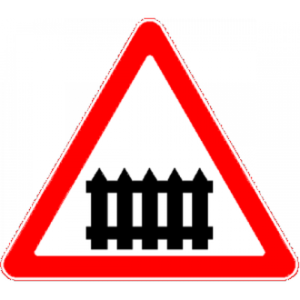 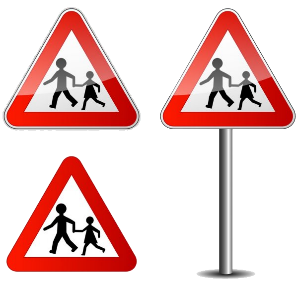 Какой знак означает
 «Пересечение со второстепенной дорогой»?
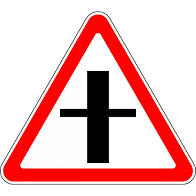 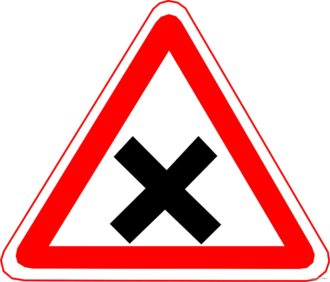 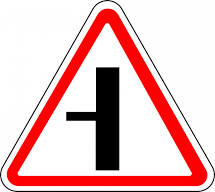 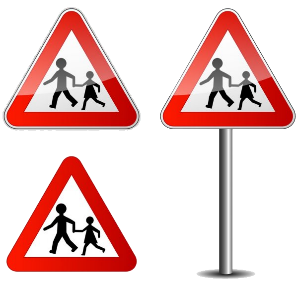 Какой знак говорит о том, что 
движение запрещено?
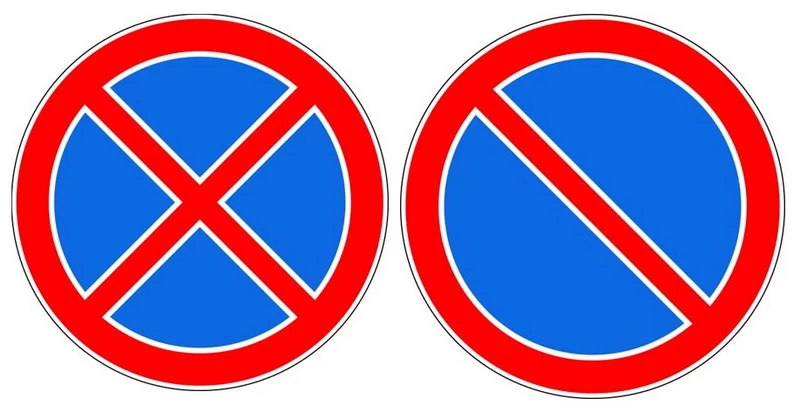 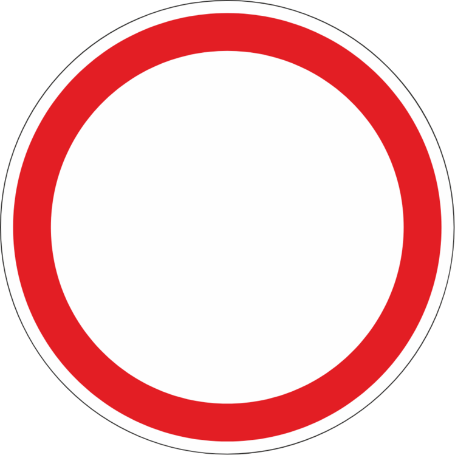 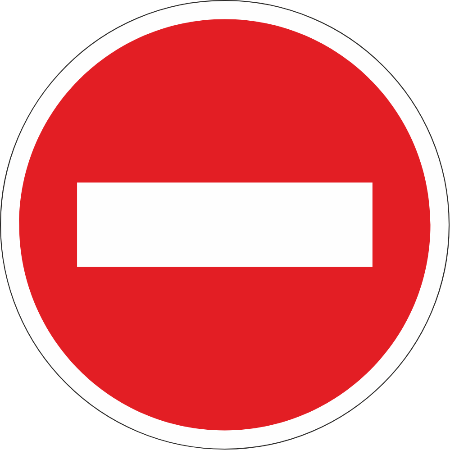 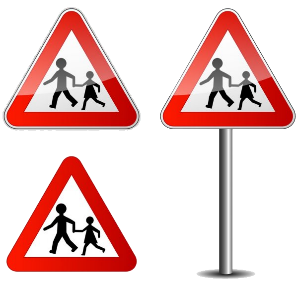 Какой знак означает «Обгон запрещен»?
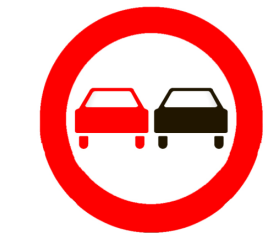 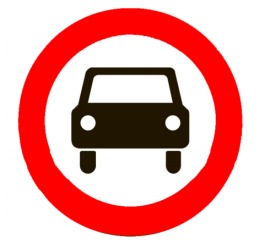 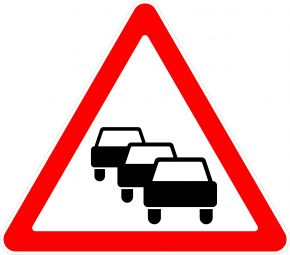 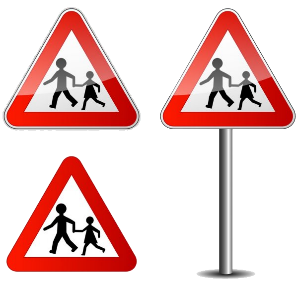 Определите дорожный знак 
«Главная дорога»
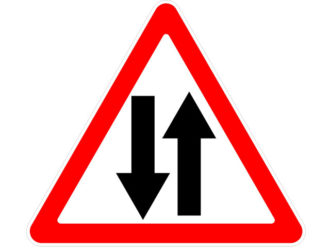 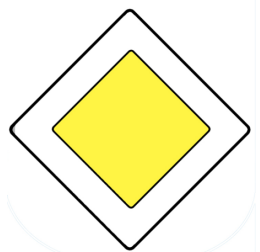 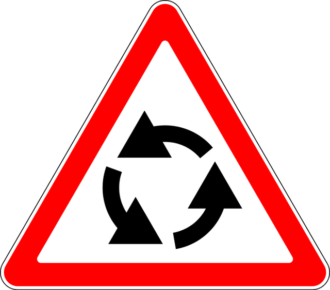 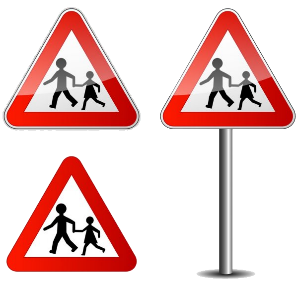 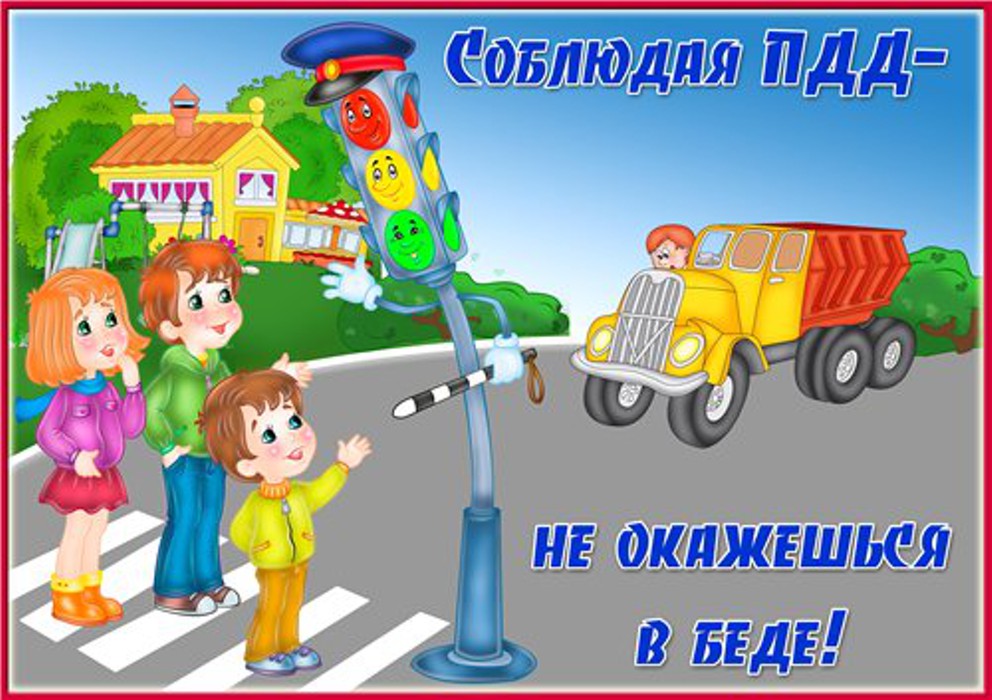 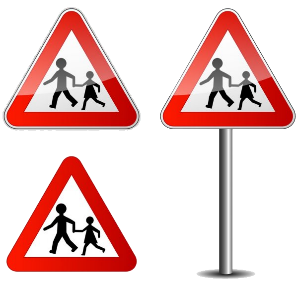 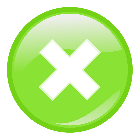 Источники информации
https://mbdou210.ru/%D0%B4%D0%BE%D1%80%D0%BE%D0%B6%D0%BD%D0%B0%D1%8F-%D0%B1%D0%B5%D0%B7%D0%BE%D0%BF%D0%B0%D1%81%D0%BD%D0%BE%D1%81%D1%82%D1%8C 
https://www.freepng.ru/png-mvusu3/ 
https://detskiy-sad.com/svetofor-dlya-detskogo-sada/svetofor-dla-dou1
https://www.pngwing.com/ru/free-png-dxcsk/download
https://ru.pngtree.com/element/down?id=OTExMQ==&type=1&time=1627643721&token=Njc1ZWNmZDQ2MDQzYzU5MDAzY2NjNWE3MWM5MDczZGM=&t=0 
https://obuchalka-dlya-detey.ru/ 
https://videoigry.3bb.ru/viewtopic.php?id=9 
https://avtoproblema24.ru/pdd/preduprezhdayuschie-znaki-dorozhnogo-dvizheniya/
https://rusdorznak.ru/standartnye-dorozhnye-znaki/znaki-osobykh-predpisanij/516-mesto-ostanovki-avtobusa-i-ili-trollejbusa#gallery01
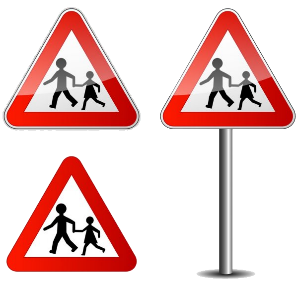 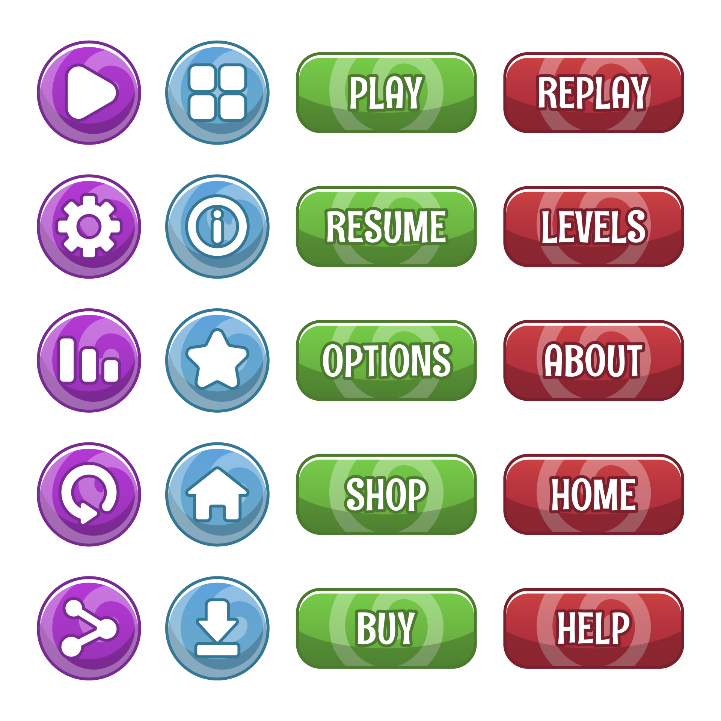